[Insert name]
Thank you for [insert message of appreciation]
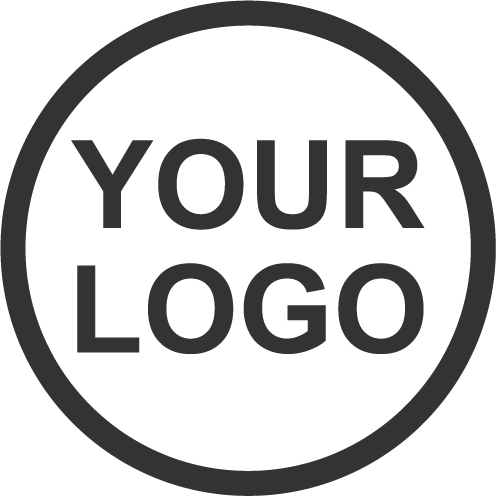 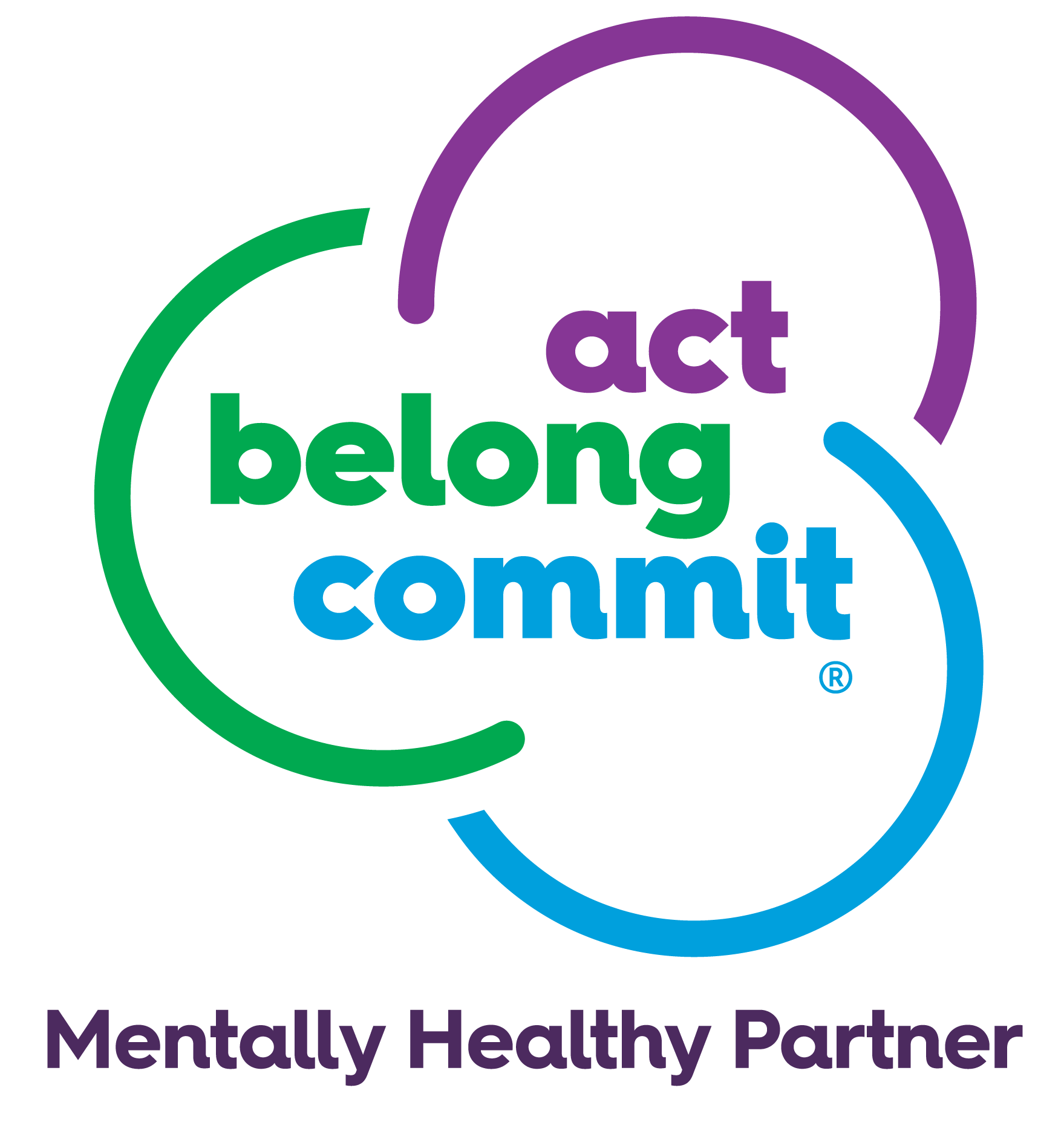 [Insert name]
[Insert title]
[Insert organisation]
[Insert date]